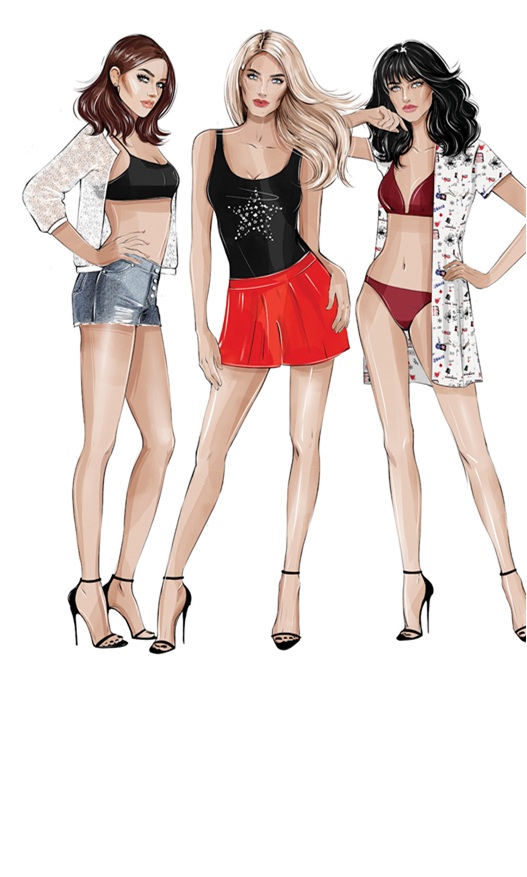 Купальники


SUMMER 2020
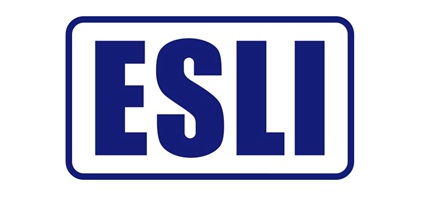 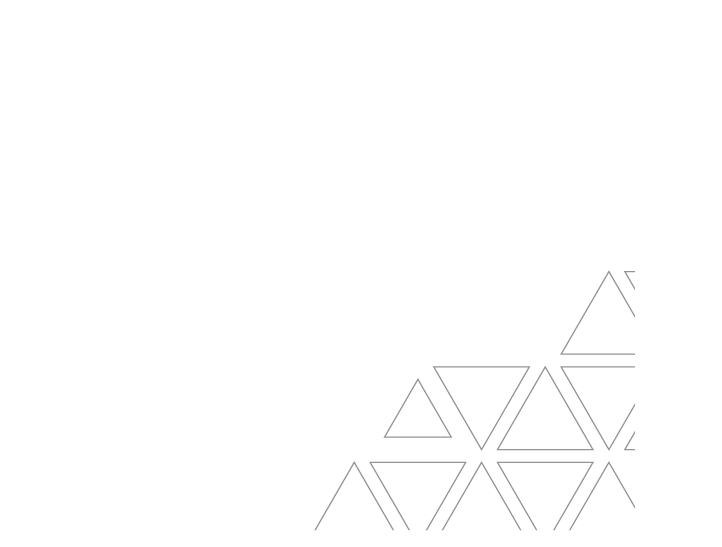 БИКИНИ– ЭТО ЛЕТНЕЕ ОРУЖИЕ ЖЕНЩИНЫ!
Купальник претендует на особое место в гардеробе совсем не случайно. Это одновременно и нижнее белье, и наш костюм, и верхняя одежда. Найдите еще что-либо такое в одежде,  что выполняло бы столько непростых функций.
Вместе мы продаем более 100 000 шт. купальных изделий в сезон, и эта цифра имеет тенденцию к росту.
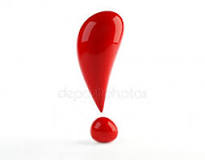 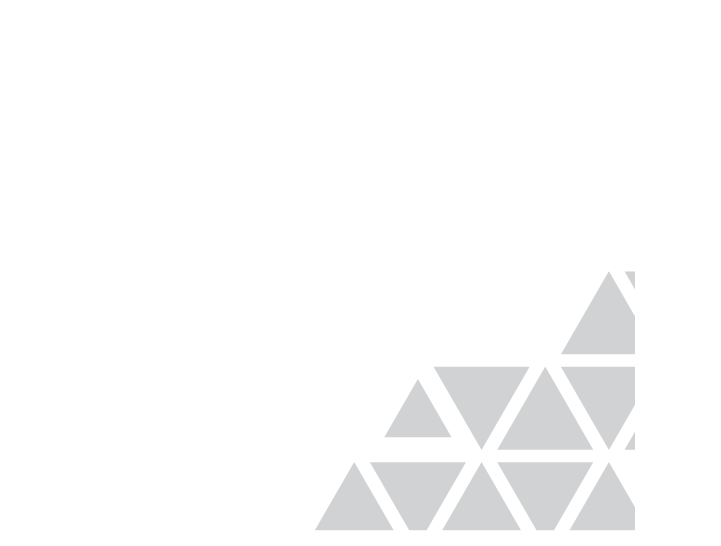 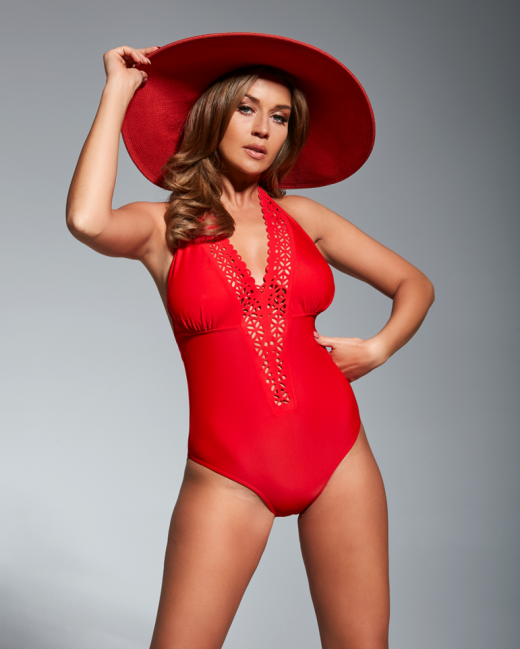 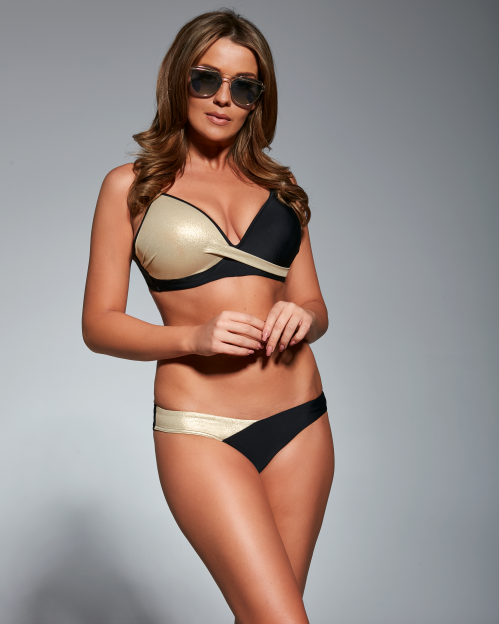 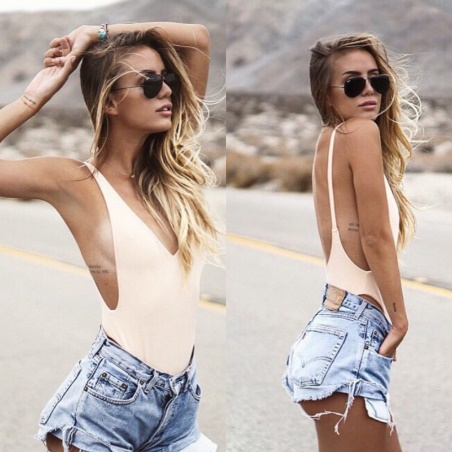 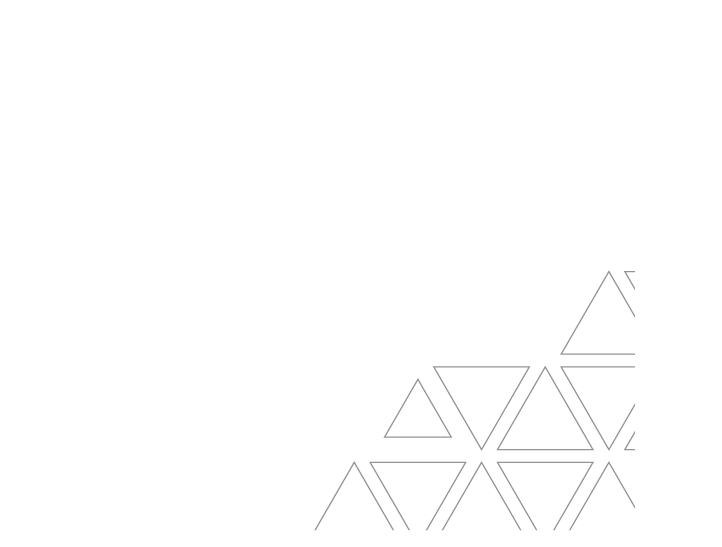 ПОЧЕМУ КУПАЛЬНИКИ ESLI
БЕЗОПАСНОСТЬ И КАЧЕСТВО ПОЛОТЕН 
все полотна произведены в Европе и имеют необходимые сертификаты качества и безопасности

ФОРМИРОВАНИЕ КОЛЛЕКЦИИ С УЧЕТОМ ПОСЛЕДНИХ МЕДИЦИНСКИХ РЕКОМЕНДАЦИЙ
бескаркасные бельевые изделия, мягкие и удобные чашки

ЗАЩИТА ОТ УЛЬТРАФИОЛЕТА
защита от солнца минимум SPF 50
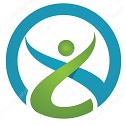 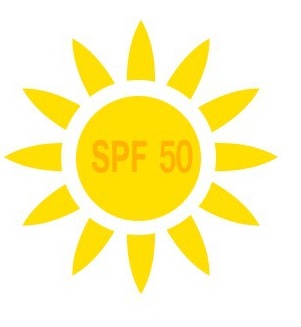 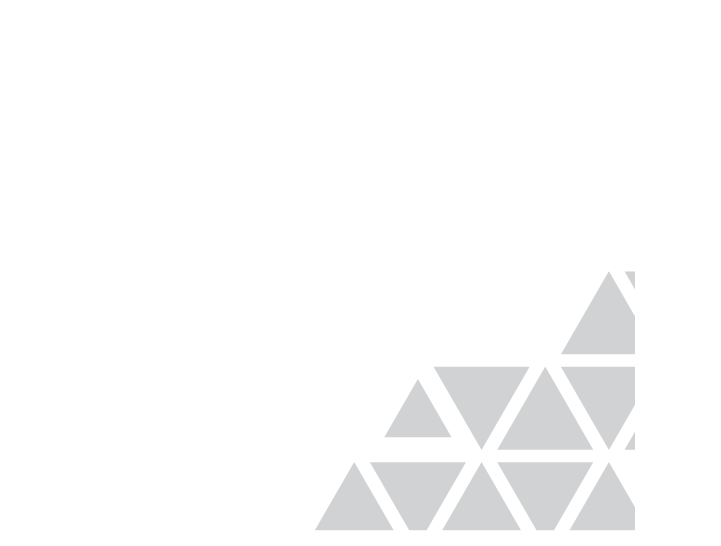 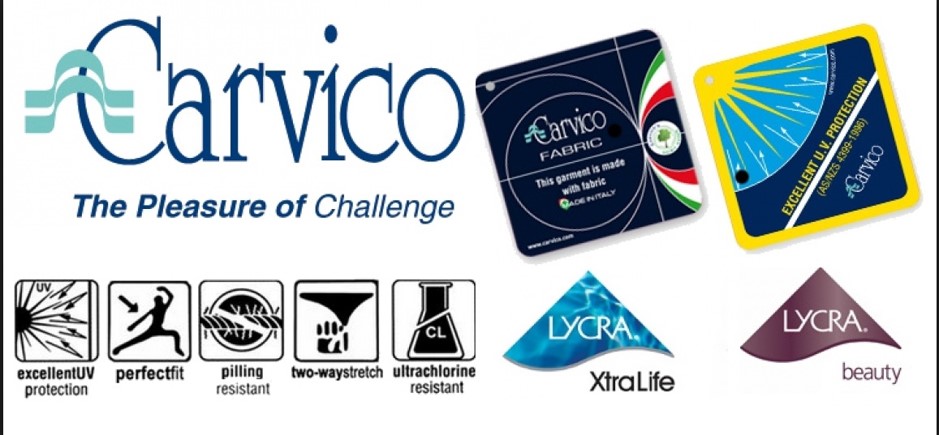 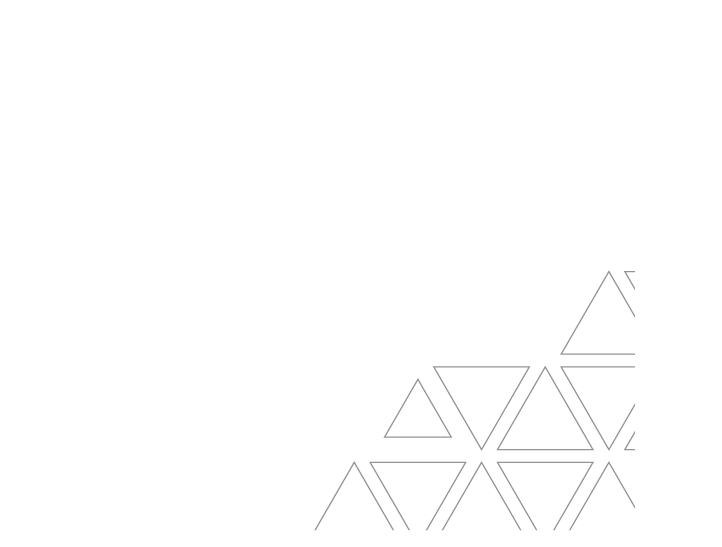 ПРЕИМУЩЕСТВА
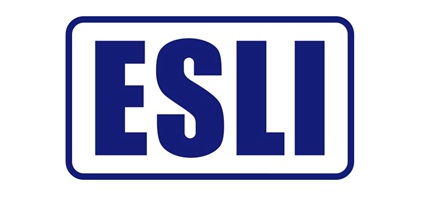 Узнаваемость бренда

Широкий ассортимент 

Эффективная транспортная
 и складская логистика

4. Высокое качество, в случае обнаружения
 дефектов изделия мы компенсируем его стоимость

5. Информационная поддержка по продукту

6. Возможность запросить рекламные материалы
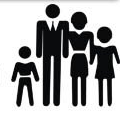 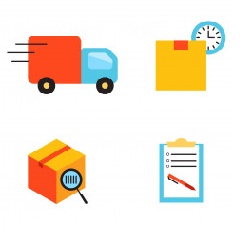 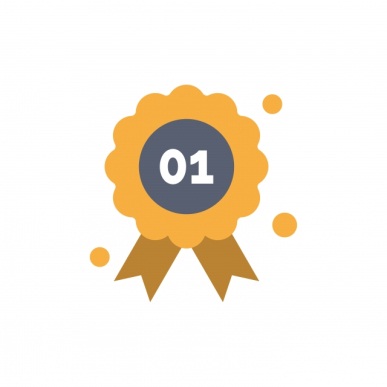 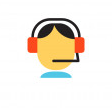 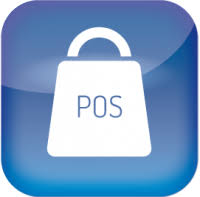 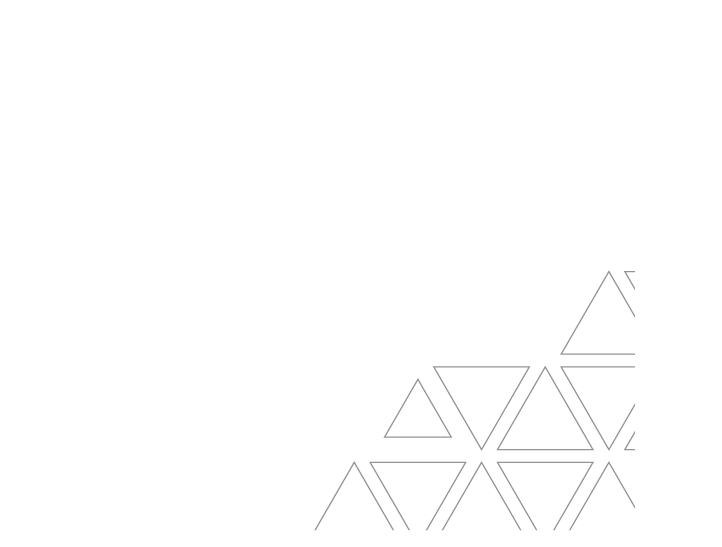 Коллекция ESLI SUMMER 2020
Представлена тремя линейками:
FASHION
PLUS SIZE
BASIC
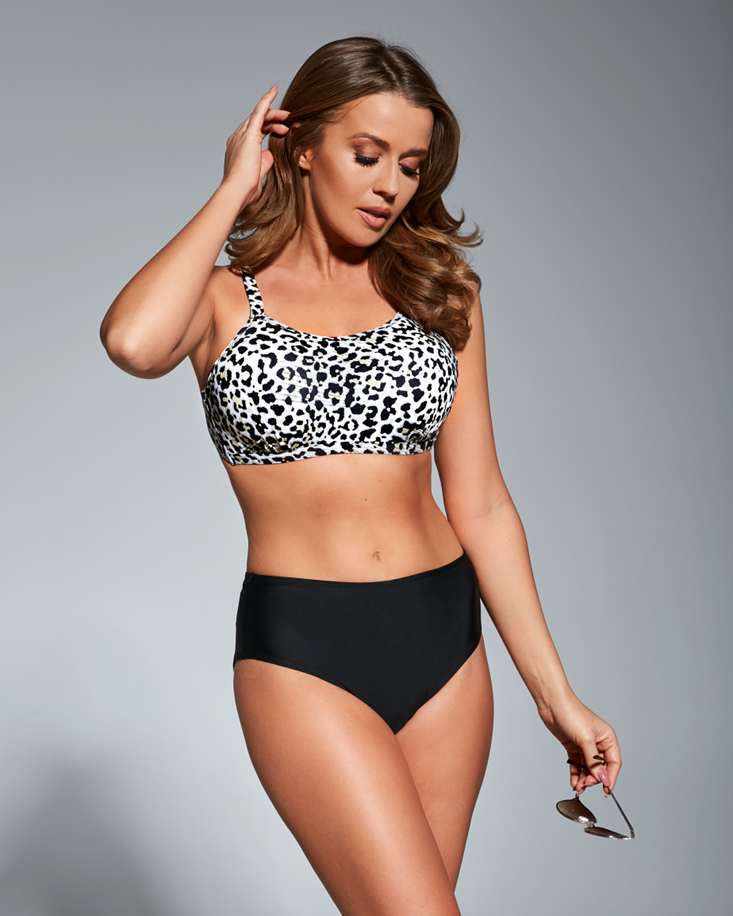 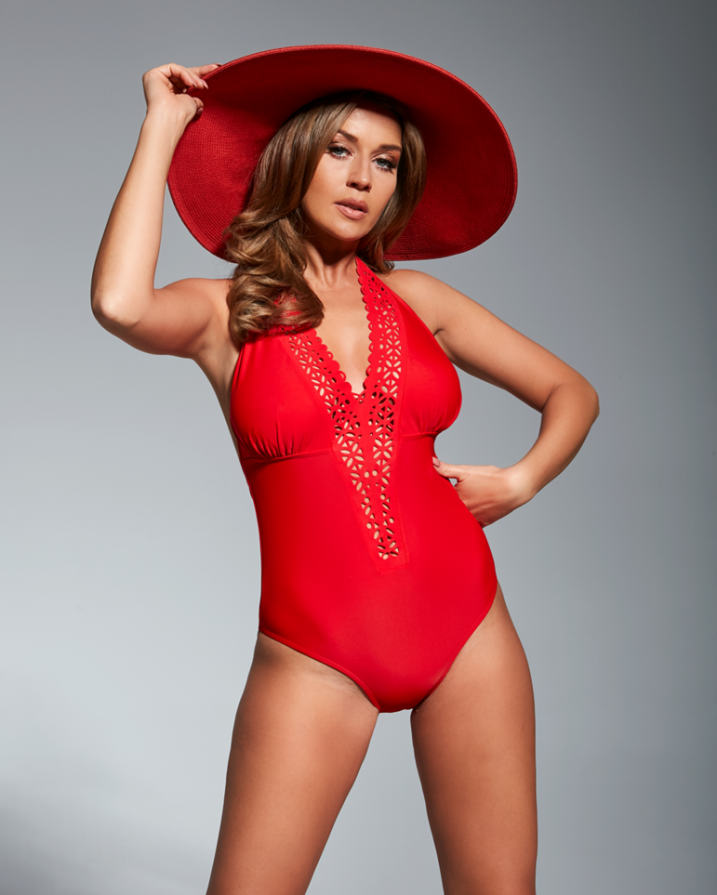 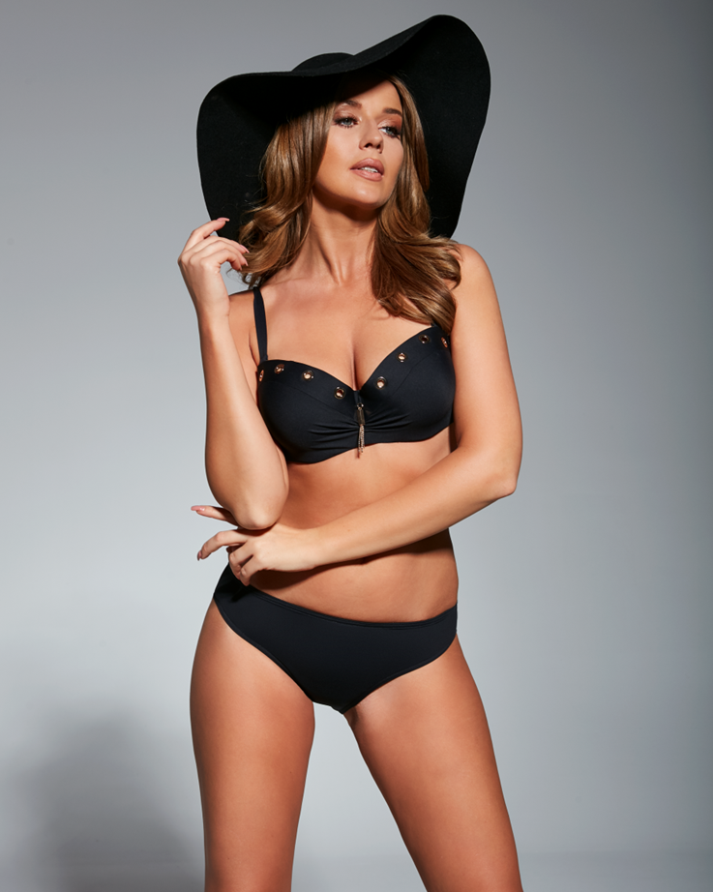 Во всех линейках обязательно учитывается главный тренд последних лет
 КУПАЛЬНИК – ЭТО ОДЕЖДА,
 которая выполняет функцию полноценного элемента летнего гардероба
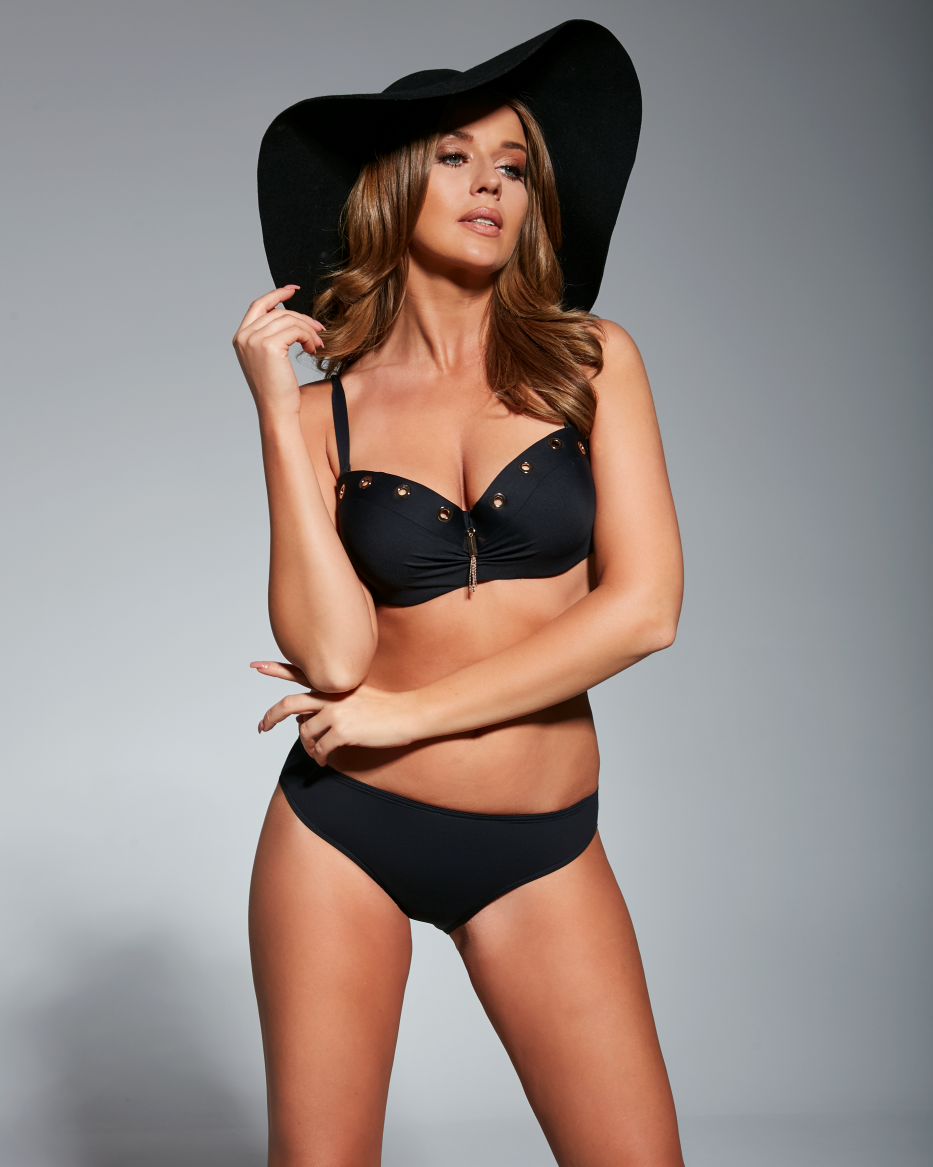 Купальный костюм PERSIA
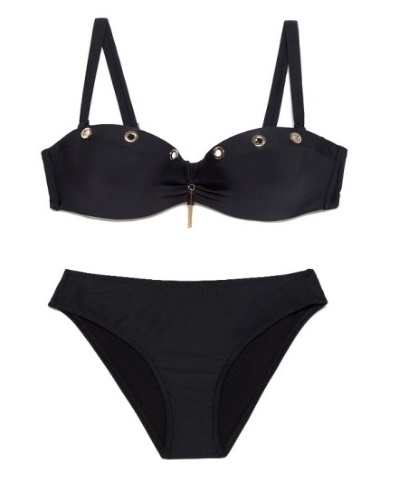 жесткая формованная чашка «балконет»

регулируемые бретели

застежка по спинке

плавки со средней линией талии арт. 0317
Линия BASIC
Цвет: 
Бюстгальтера - черный
Трусов - черный
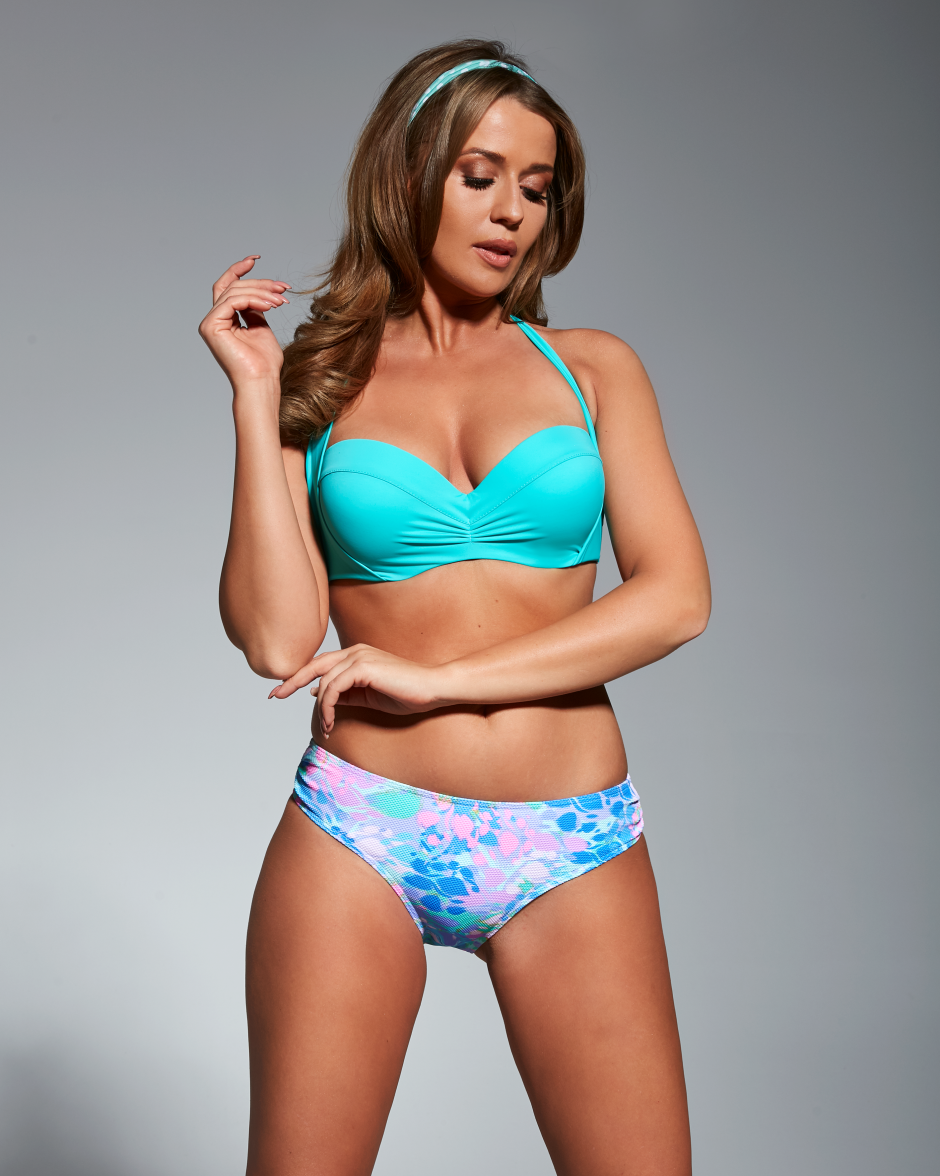 Купальный костюм MESSINA
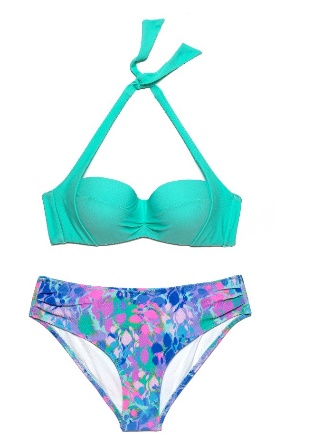 жесткая формованная чашка «балконет»

 завязки-трансформер за шею

застежка по спинке

 плавки со средней линией талии арт. 0317
Линия BASIC
Цвет: 
Бюстгальтера - бирюзовый
Трусов - бирюзовый
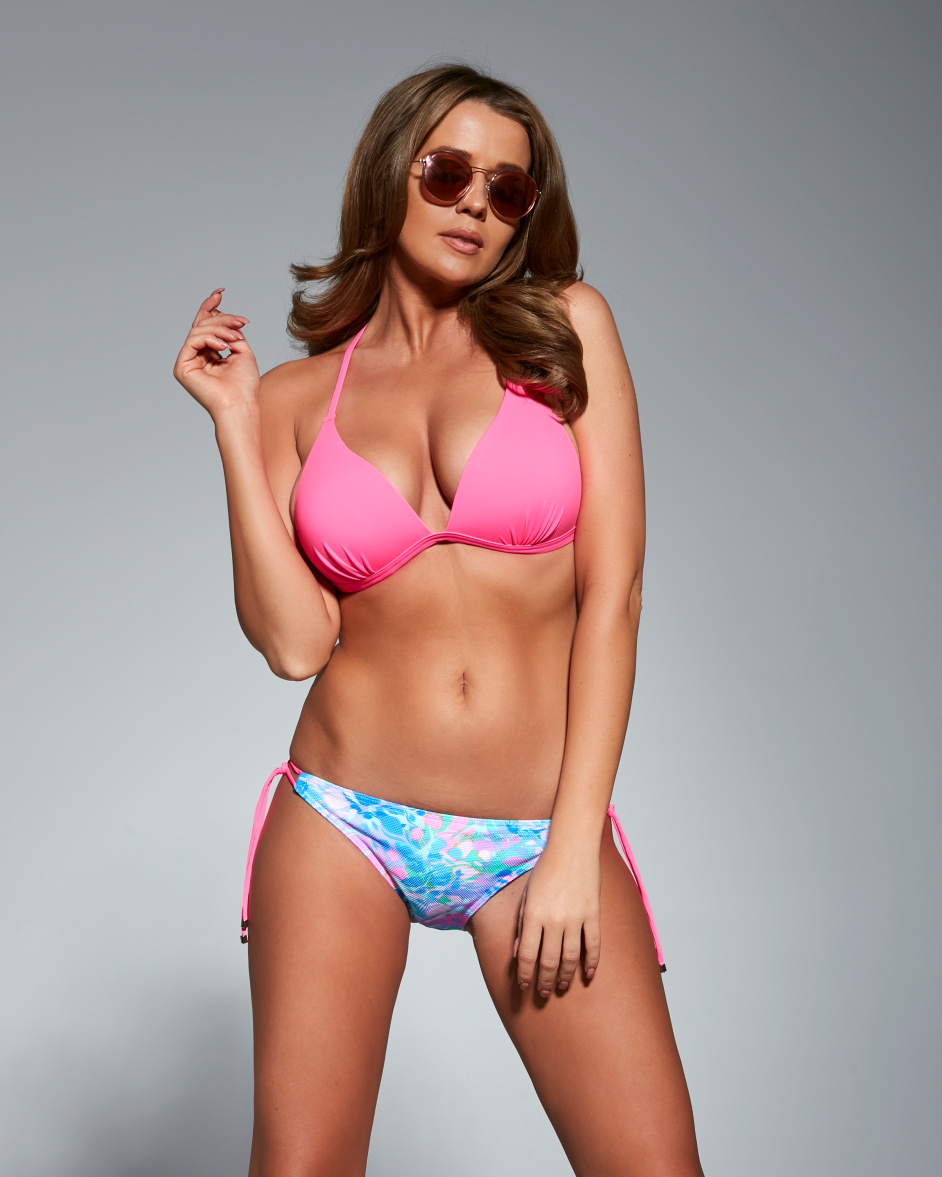 Купальный костюм SEVILLA
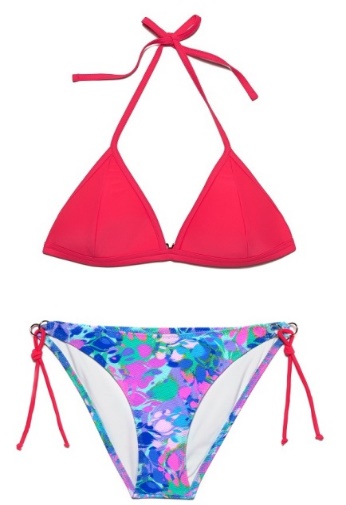 формованная чашка с push-up

 завязки за шею

 застежка по спинке

 плавки со средней линией талии арт. 0317
Линия BASIC
Цвет: 
Бюстгальтера - розовый
Трусов - розовый
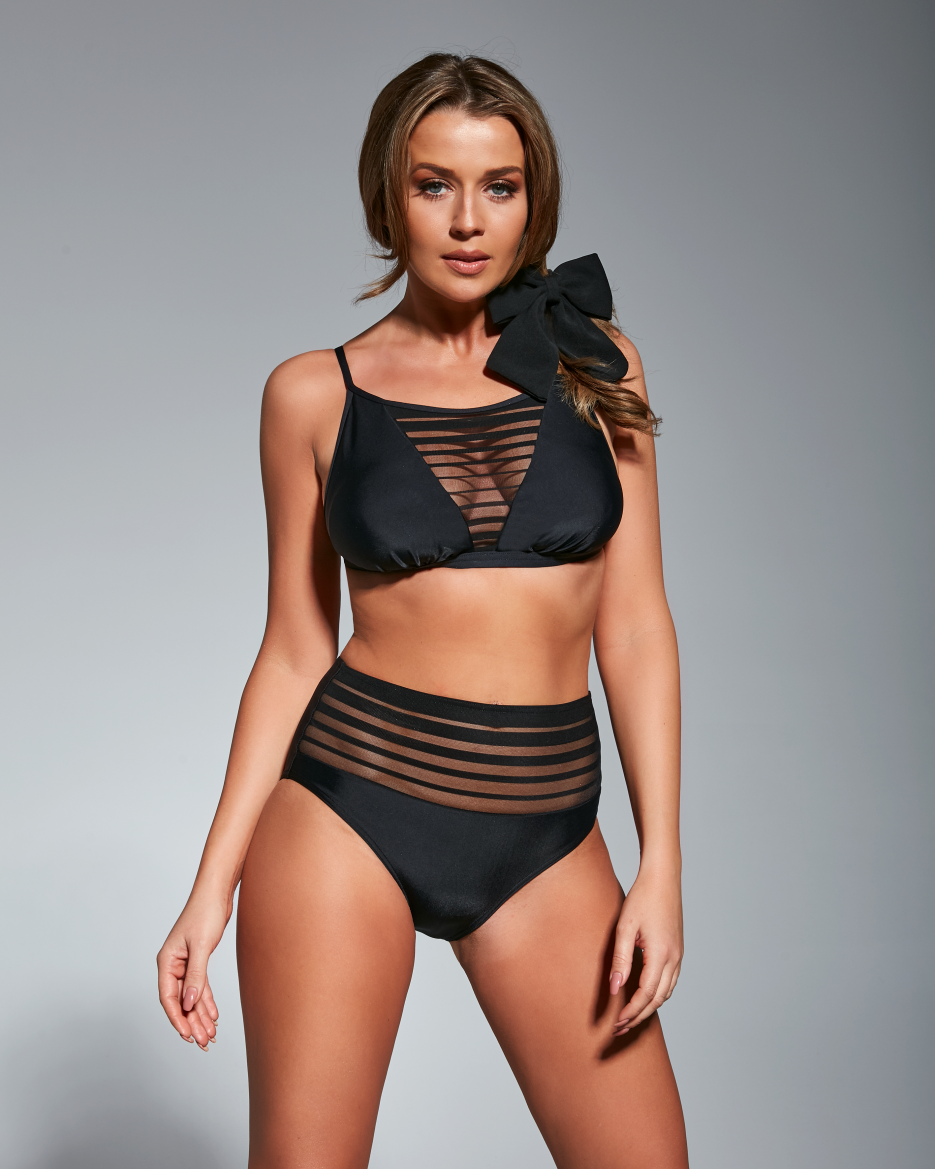 Купальный костюм TROPEA
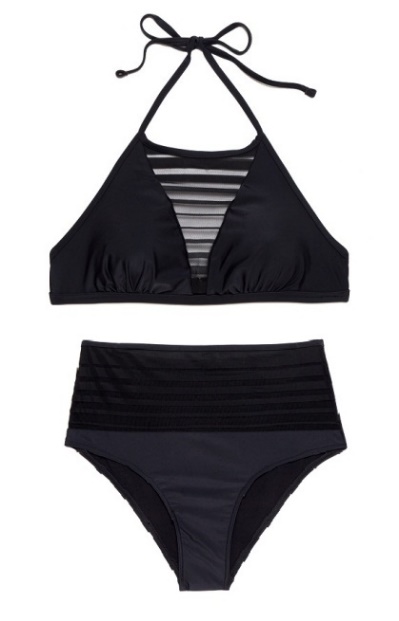 мягкая чашка с вкладкой

 застежка по спинке

 регулируемые бретели 

 трусы c высокой посадкой арт. 0417
Линия BASIC
Цвет: 
Бюстгальтера - черный
Плавок - черный
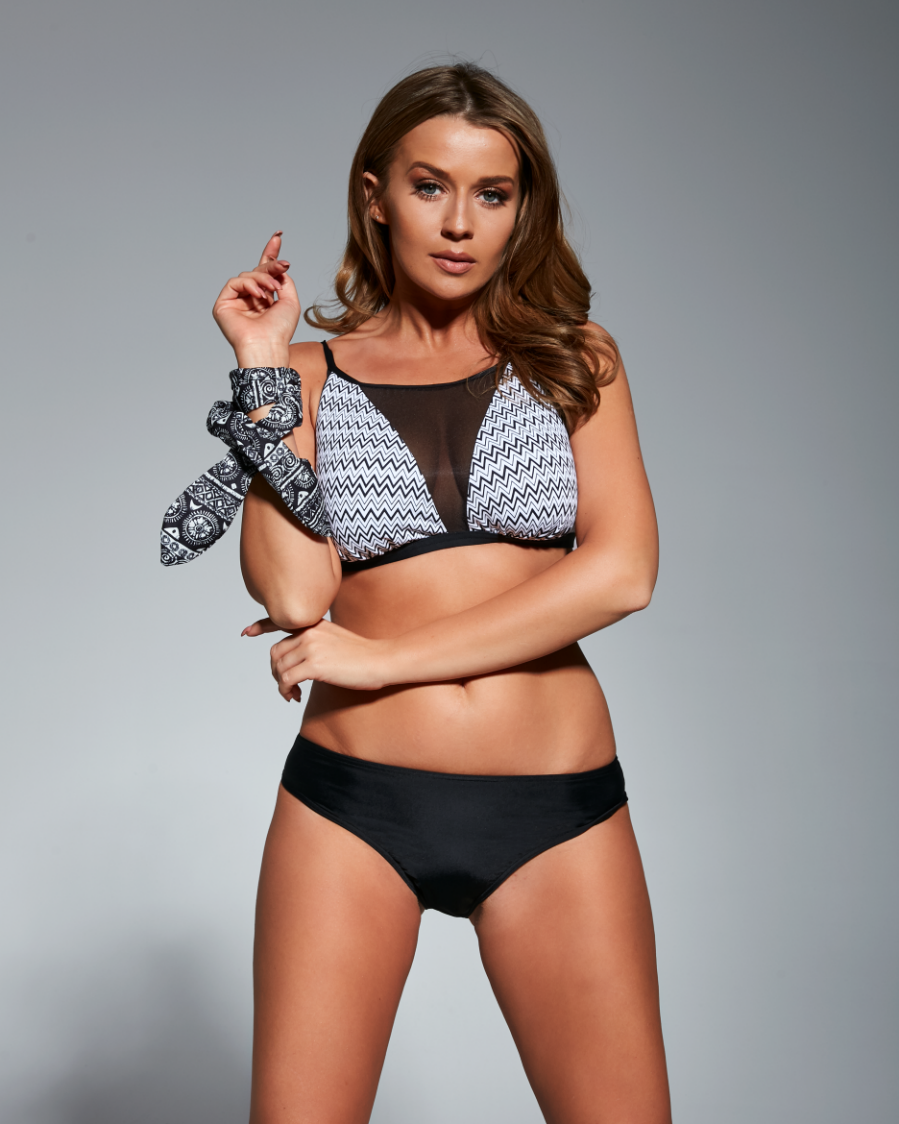 Купальный костюм HISTRIA
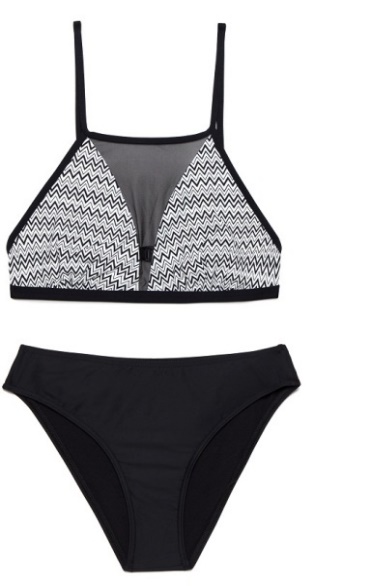 мягкая чашка с вкладкой

 застежка по спинке

 регулируемые бретели 

 трусы c высокой посадкой арт. 0417
Линия BASIC
Цвет: 
Бюстгальтера – черно-белый
Трусов - черный
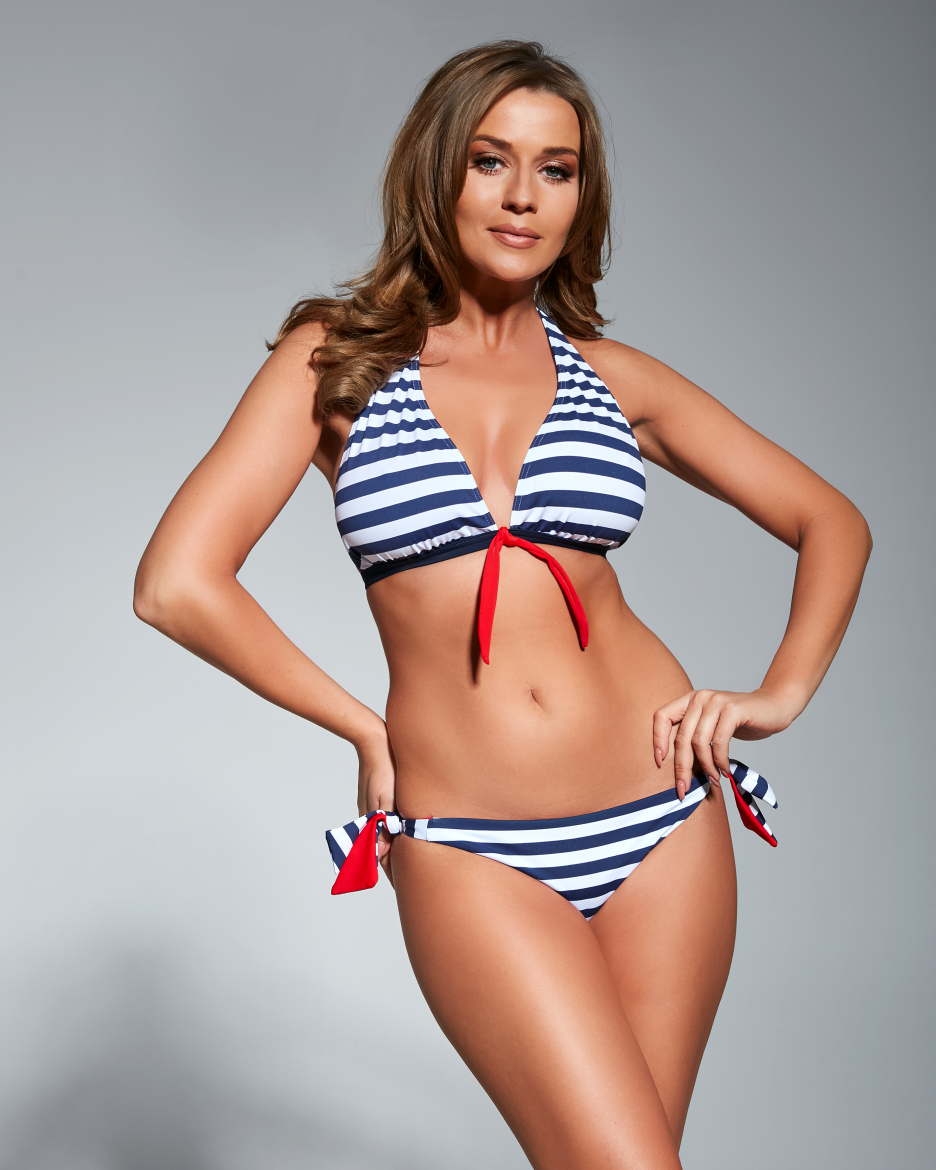 Купальный костюм MONAKO
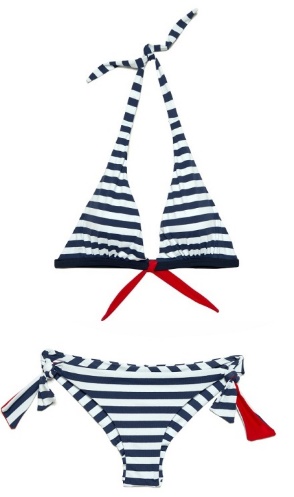 мягкая чашка c вкладкой

 застежка по спинке

 завязки за шею

 трусы бразильяно арт. 0117
Линия BASIC
Цвет: 
Бюстгальтера – сине-белый
Трусов – сине-белый
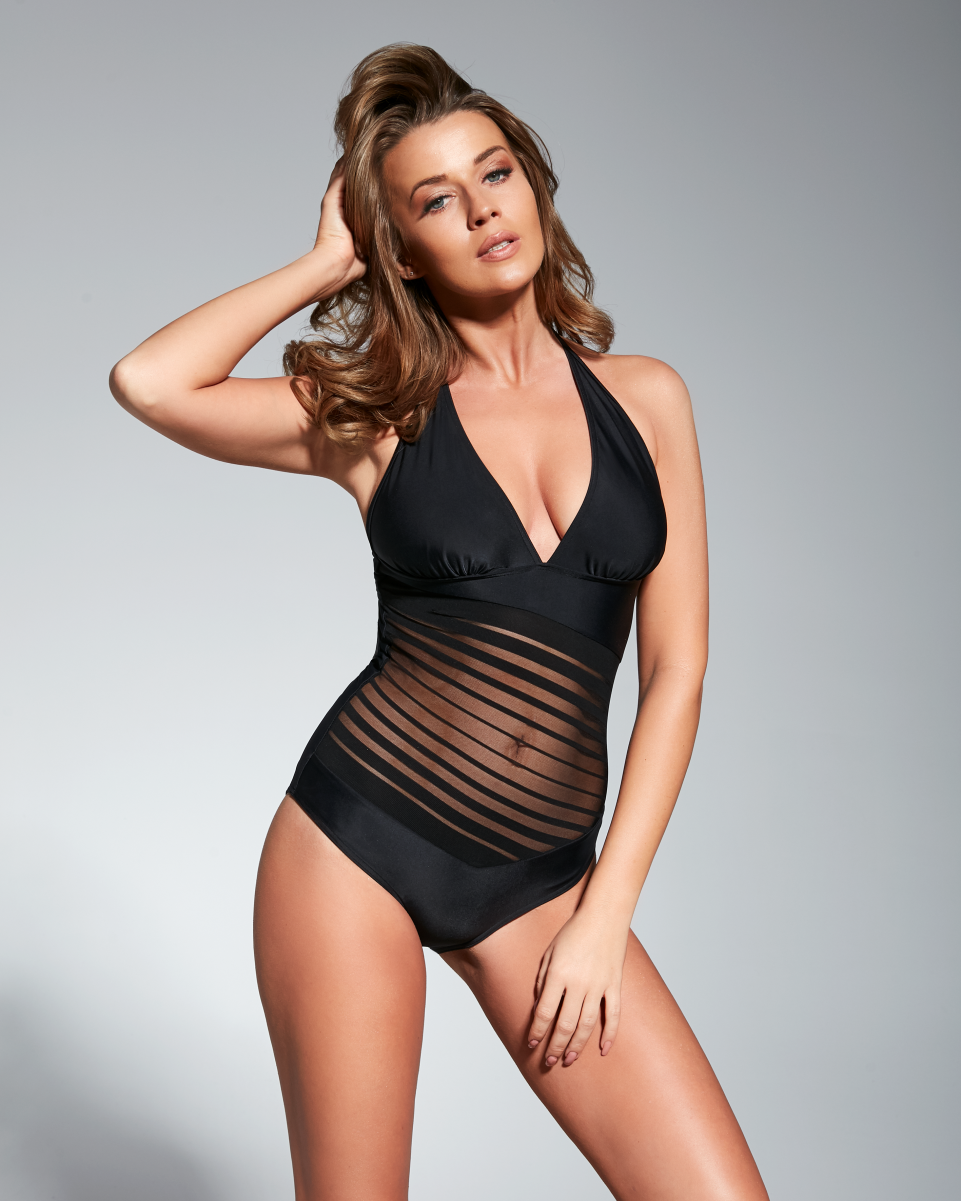 Купальник GENEVA
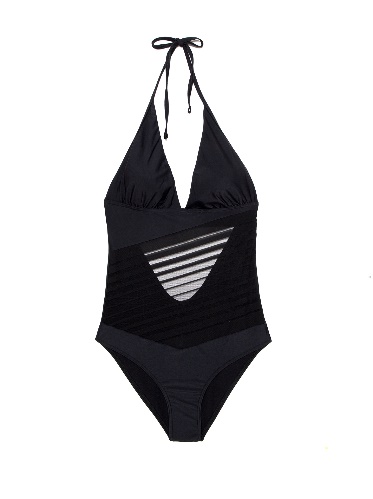 мягкая чашка с вкладкой

 завязки за шею

 застежка по спинке
Линия BASIC
Цвет: 
Купальника – черный
Купальный костюм NAOMI
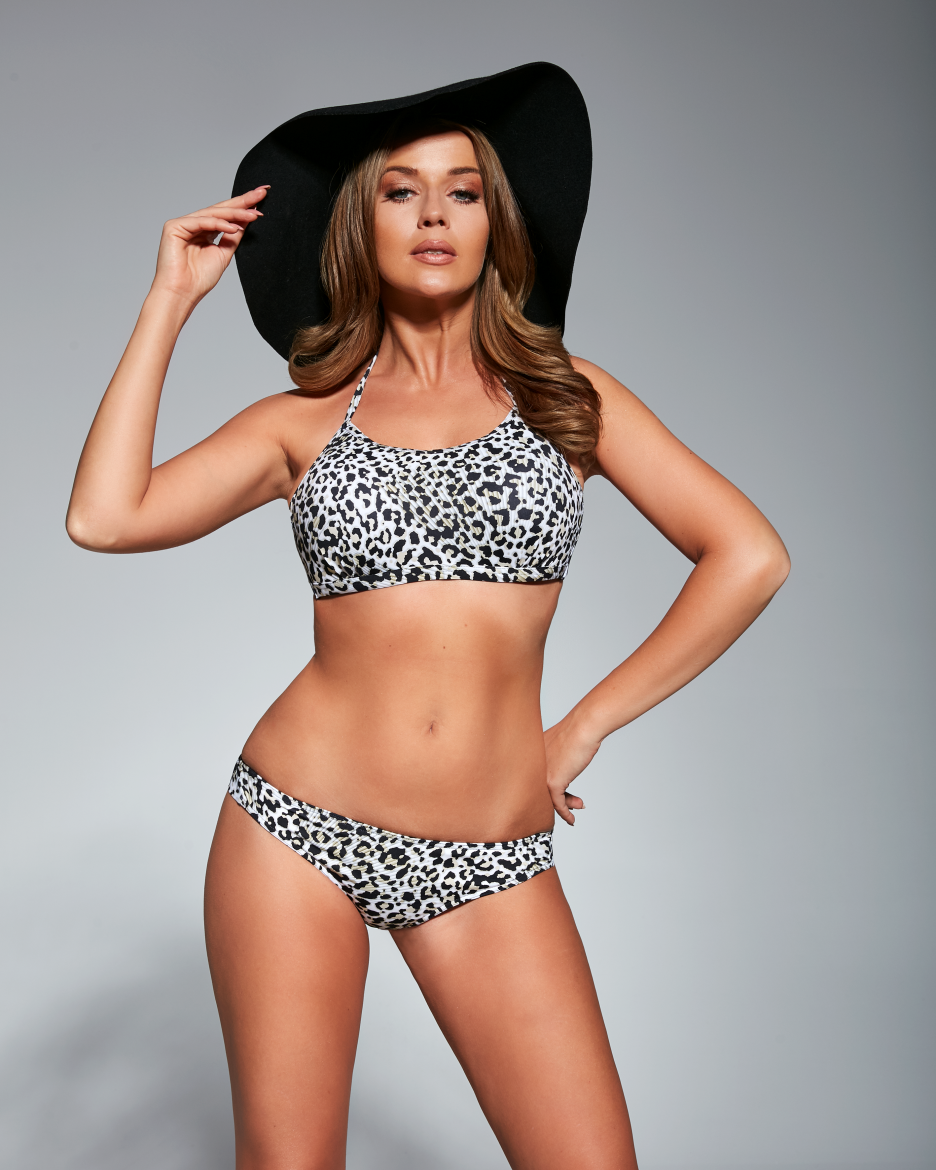 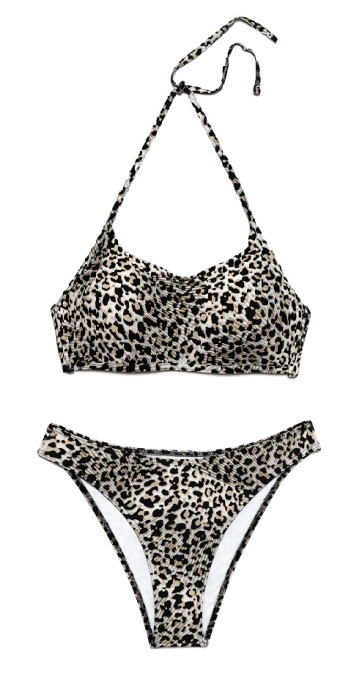 мягкий формованный каркас 

 завязки за шею

 застежка по спинке

 плавки бразильяно арт. 0117
Линия FASHION
Цвет: 
Бюстгальтера - леопард
Трусов - леопард
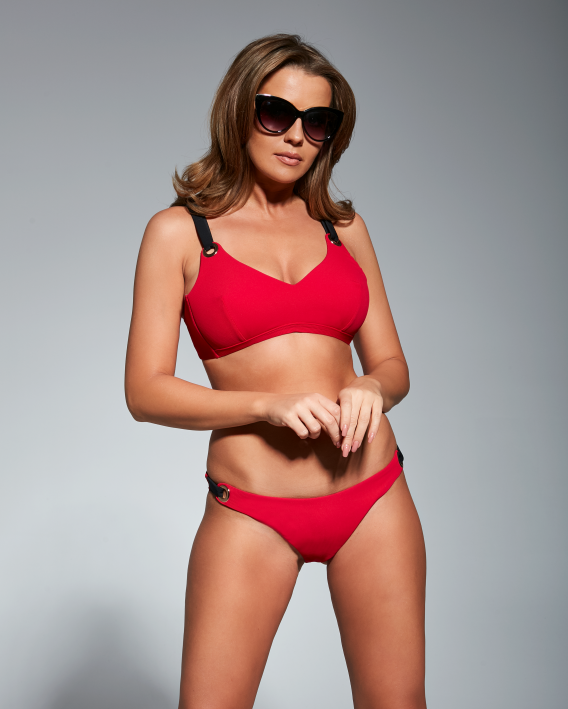 Купальный костюм LATINA
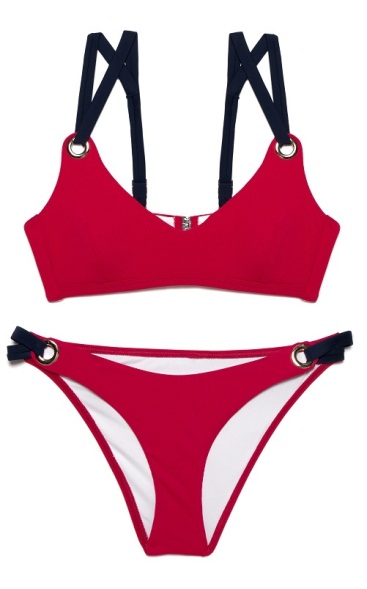 мягкий формованный каркас 

 регулируемые бретели

 застежка по спинке

 плавки со средней линией талии арт. 0317
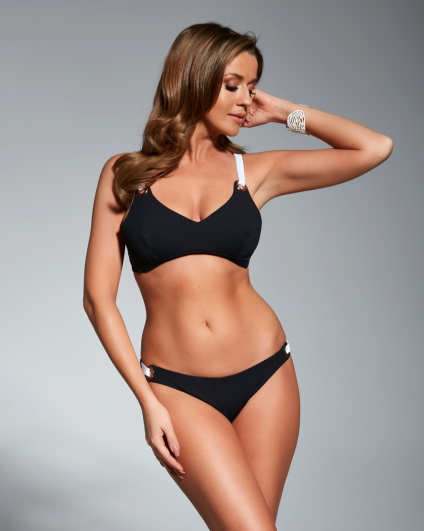 Линия FASHION
Цвет: 
Бюстгальтера – красный, черный
Плавок - красный, черный
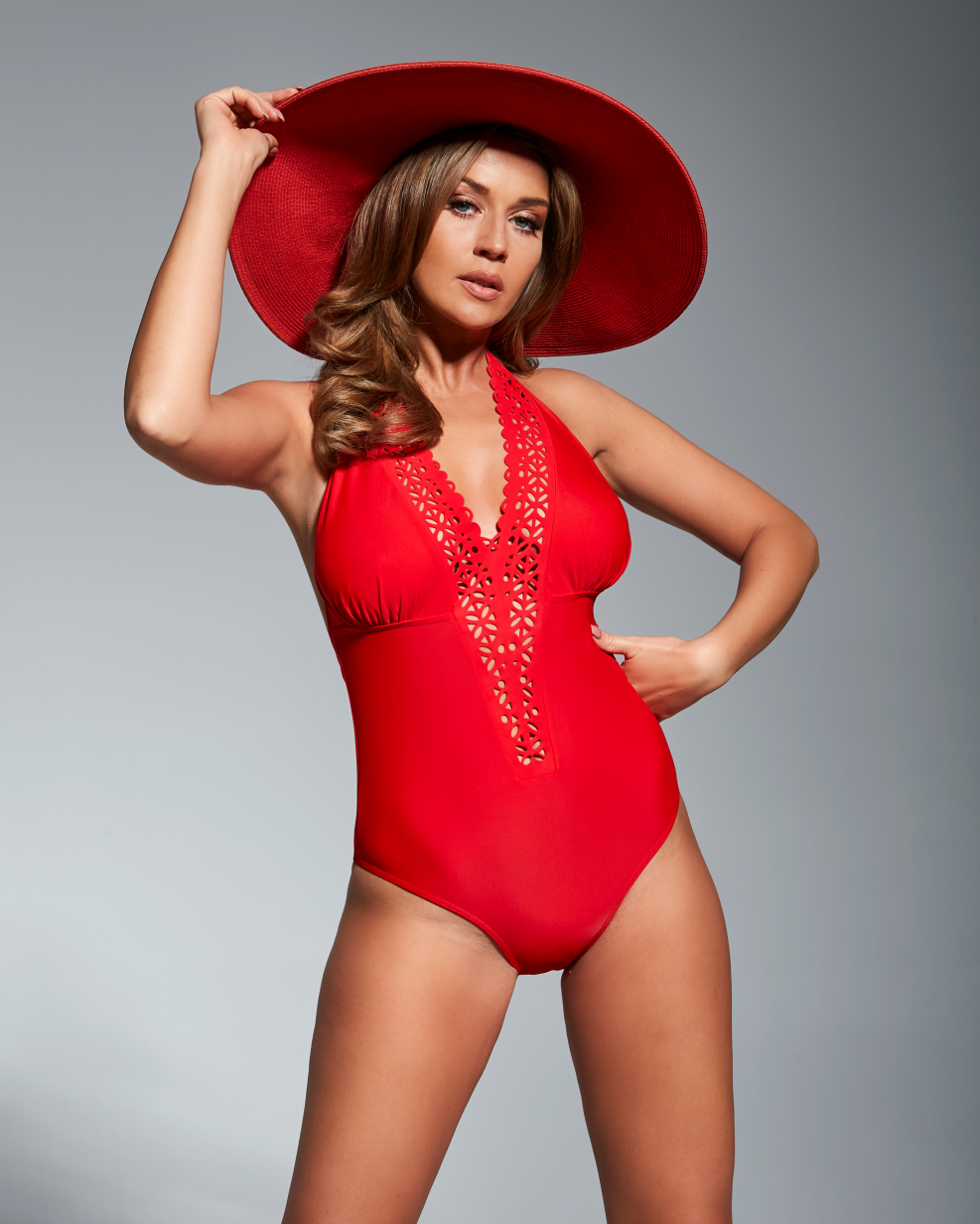 Купальник EVIA
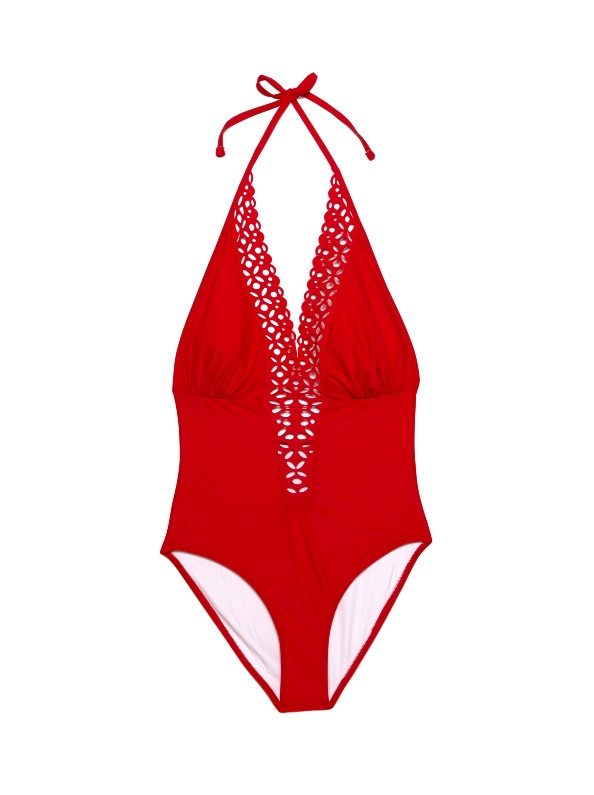 мягкая чашка с вкладкой

 завязки за шею
Линия FASHION
Цвет:
Купальника – красный
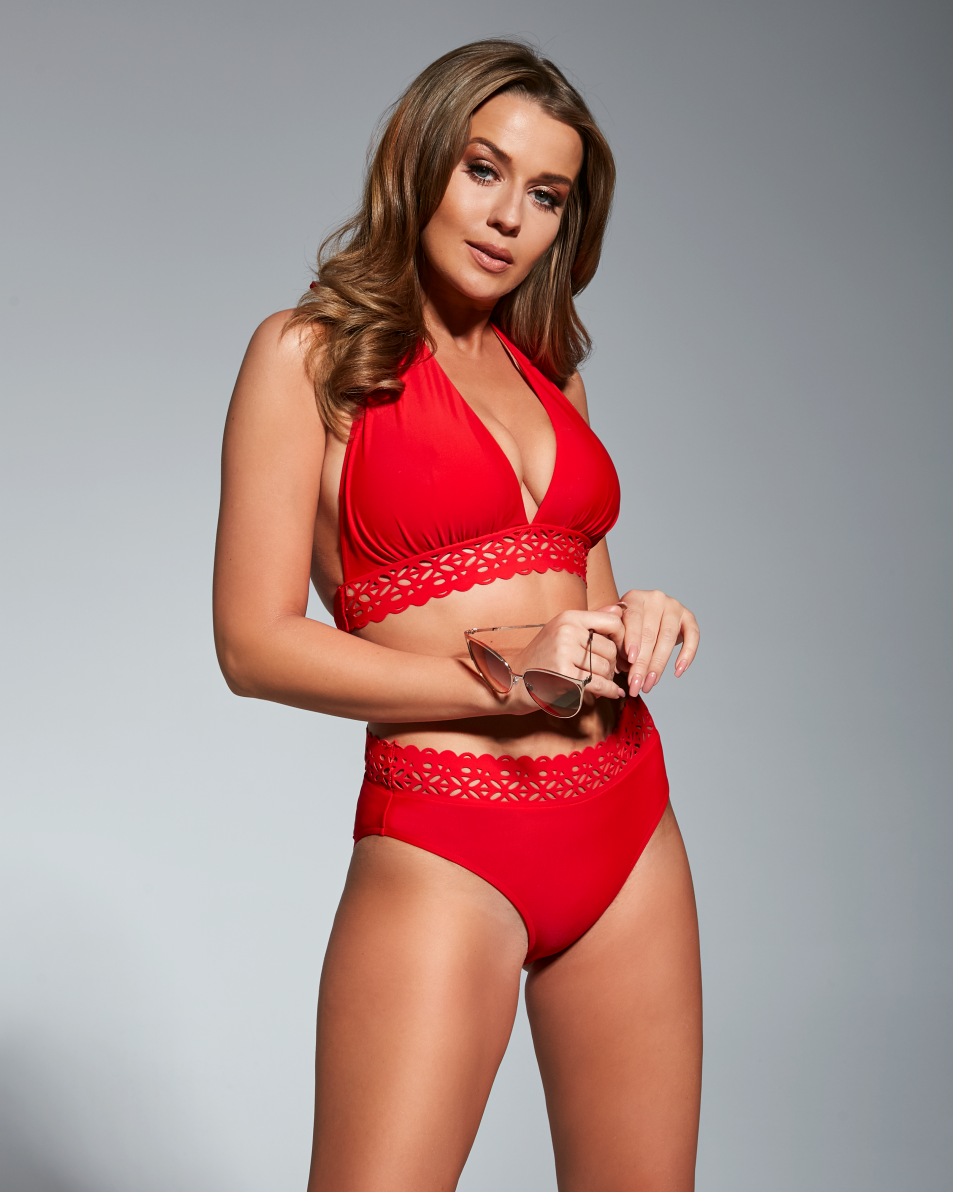 Купальный костюм ATTICA
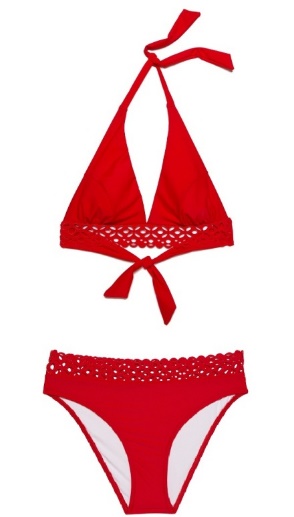 мягкая чашка с вкладкой

 завязки за шею
 
 застежка по спинке

 трусы c высокой посадкой арт. 0417
Линия FASHION
Цвет: 
Бюстгальтера – красный
Плавок- красный
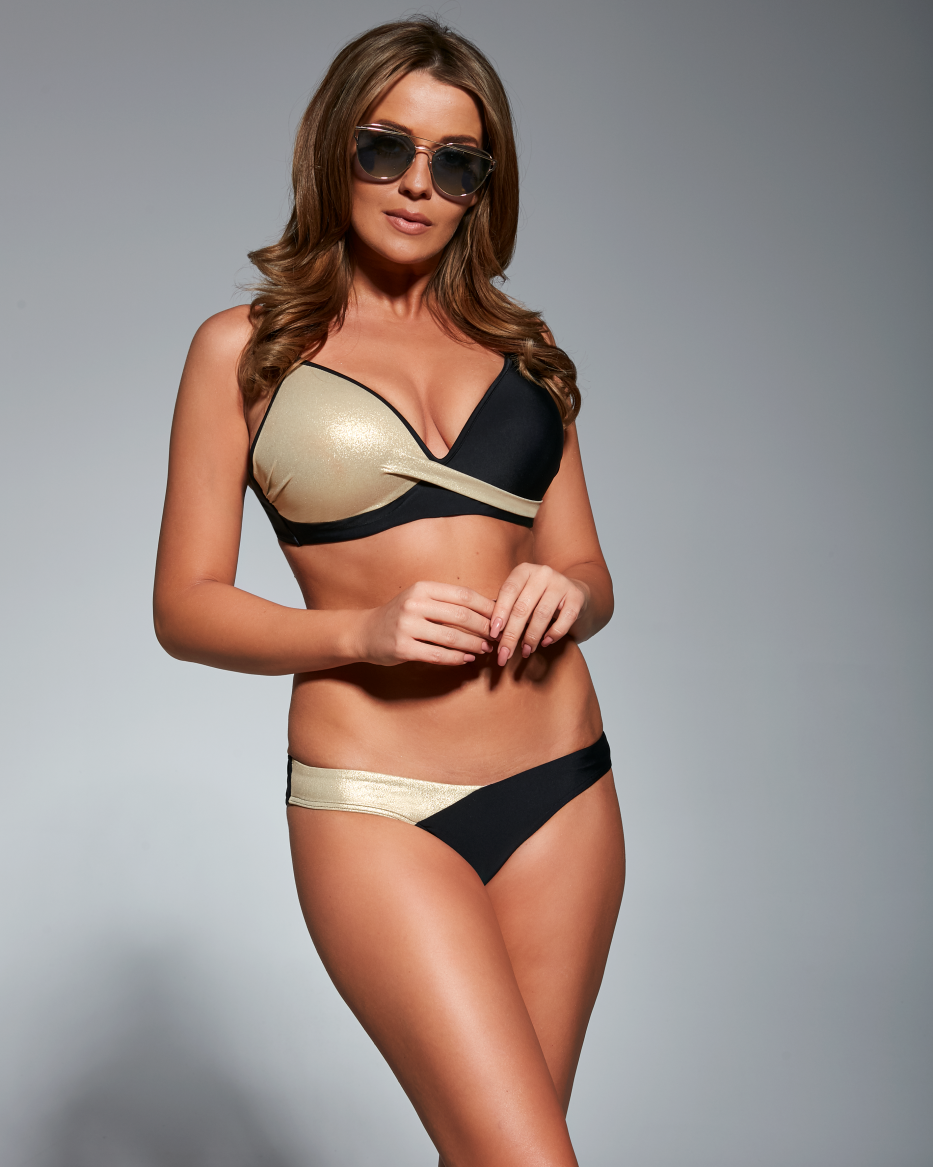 Купальный костюм CRISTAL
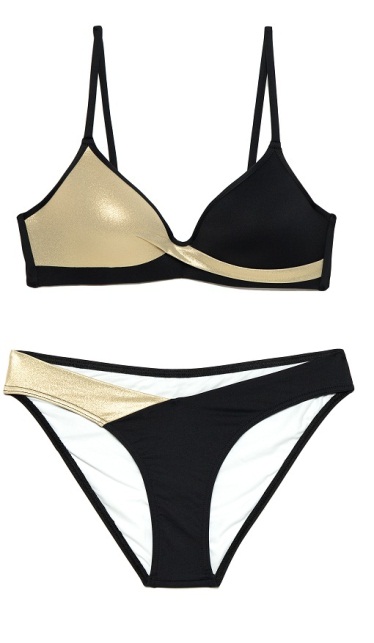 застежка по спинке

 мягкий формованный каркас 

 регулируемые бретели

 плавки со средней линией талии арт. 0317
Линия FASHION
Цвет: 
Бюстгальтера - черный
Плавок - черный
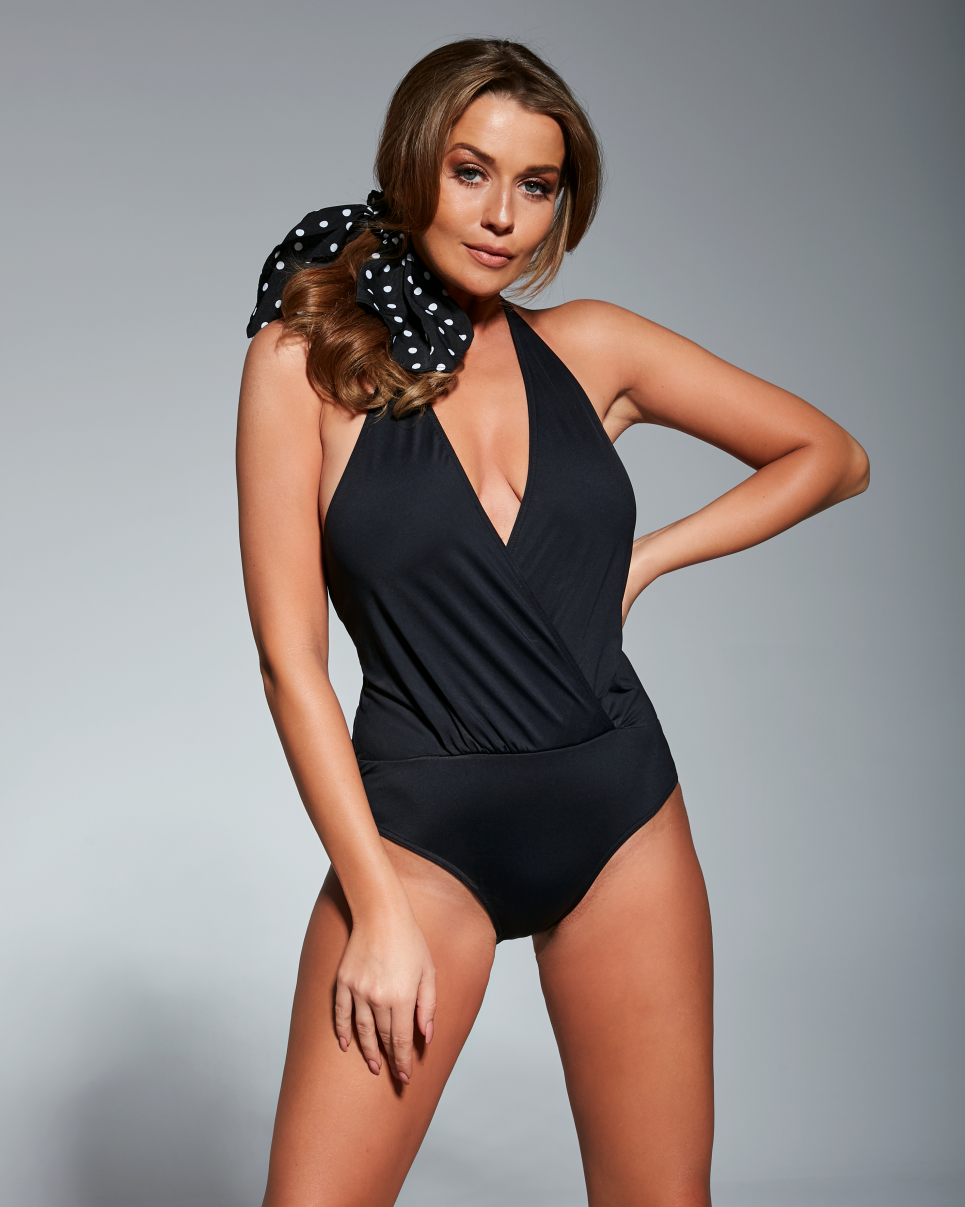 Купальник SAMANTA
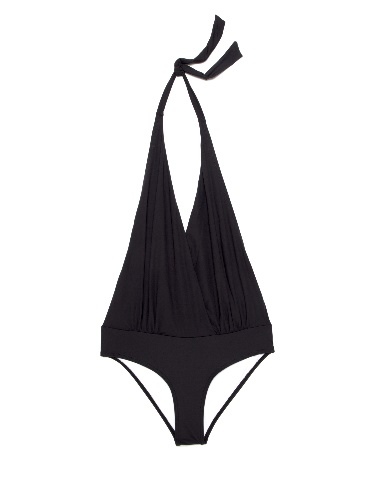 завязки за шею

 открытая спина
Линия FASHION
Цвет купальника : 
 черный
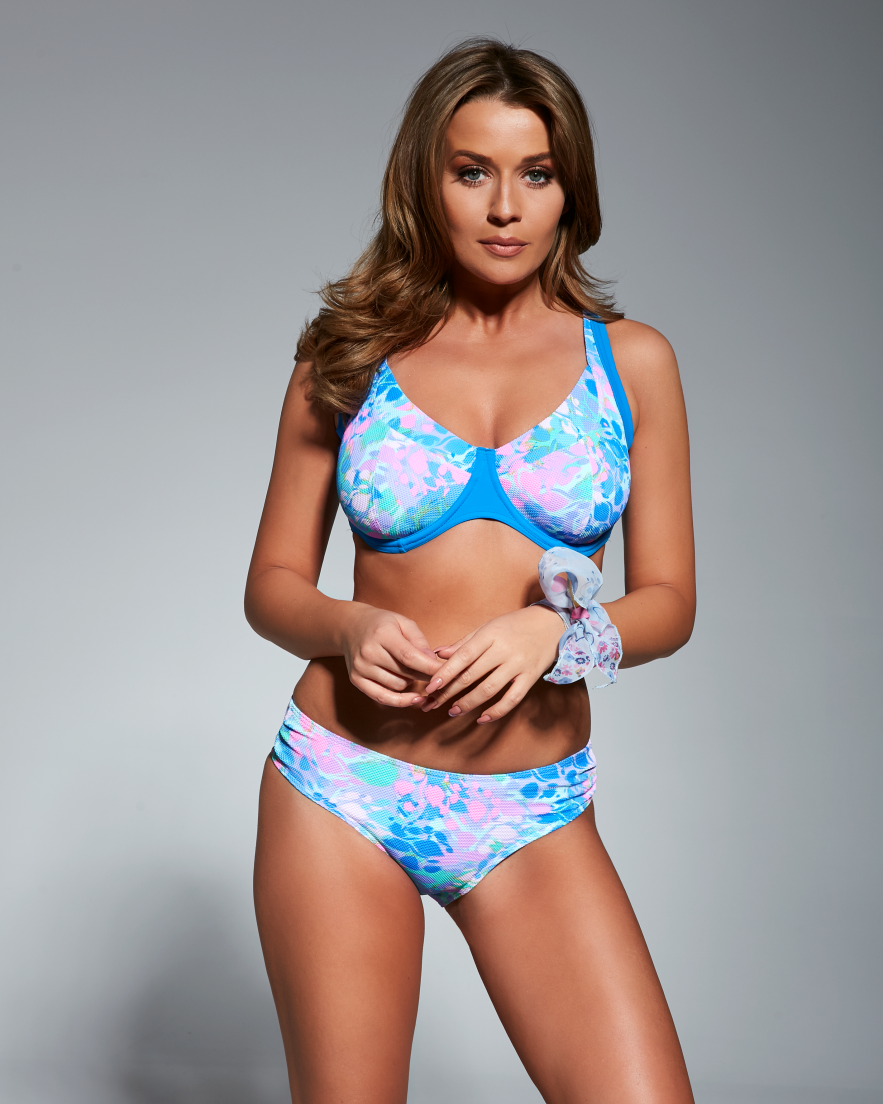 Купальный костюм MALLORCA
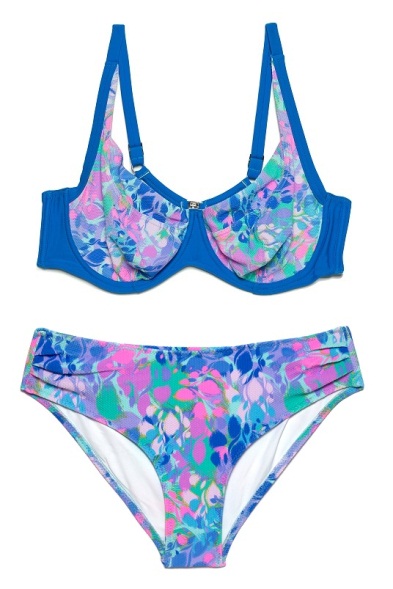 мягкая чашка на каркасах
 
 застежка по спинке

 регулируемые бретели

 плавки арт. 0317, арт. 0417
Линия PLUS SIZE
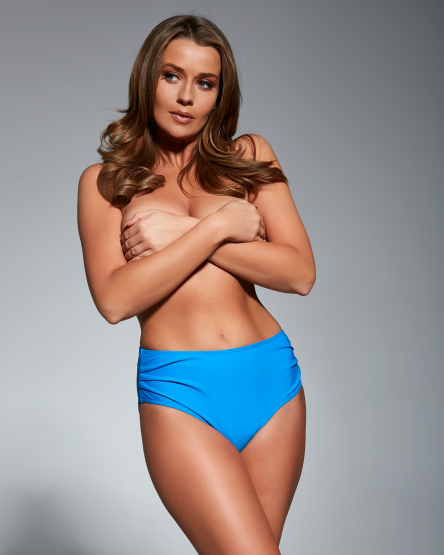 Цвет: 
Бюстгальтера – синий, синий-розовый
Плавок – синий (арт.0417), синий-		    розовый (арт.0317)
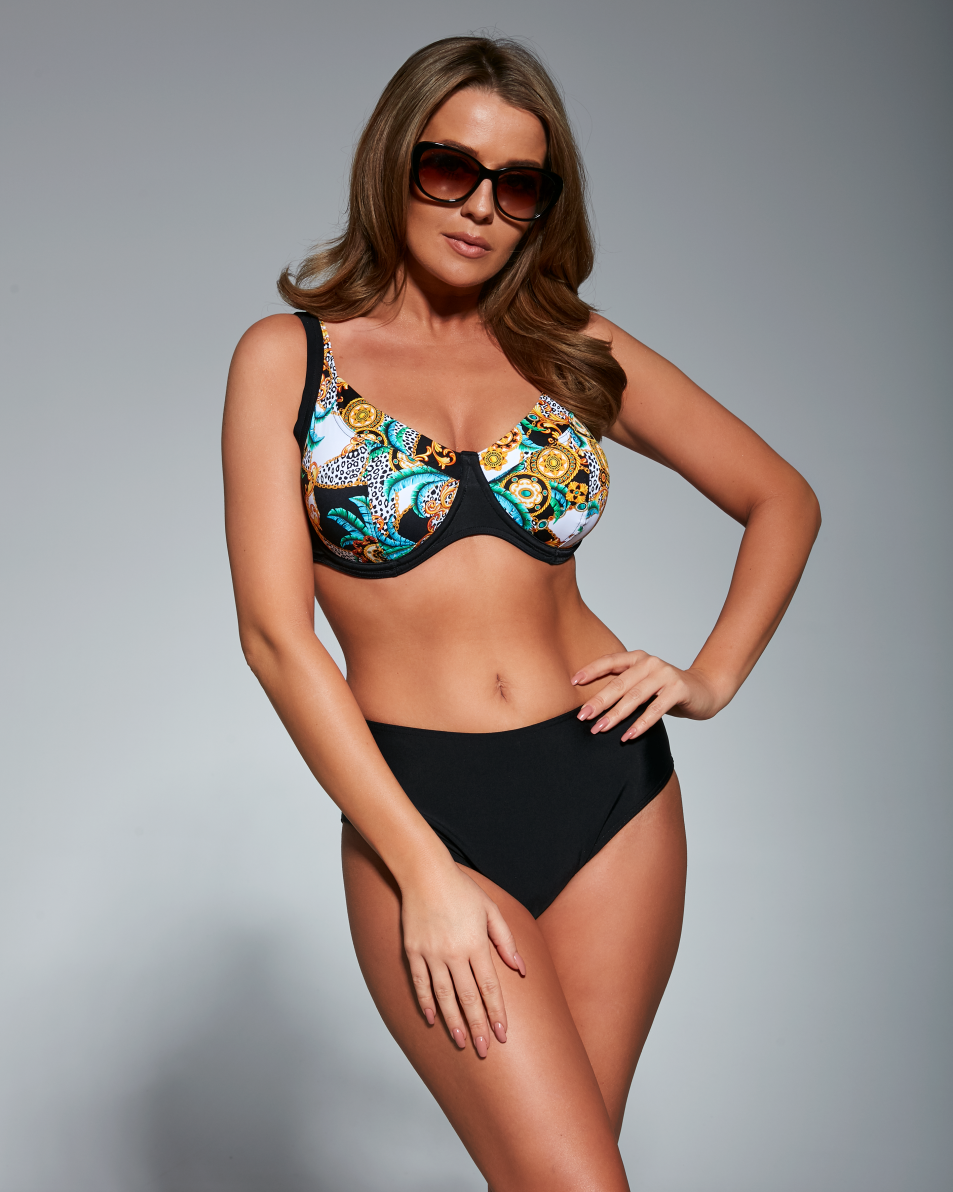 Купальный костюм DONATELLA
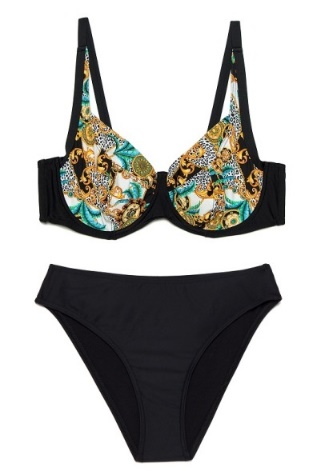 мягкая чашка на каркасах

застежка по спинке

регулируемые бретели

Трусы c высокой посадкой арт. 0417
Линия PLUS SIZE
Цвет: 
Бюстгальтера - черный
Плавок - черный
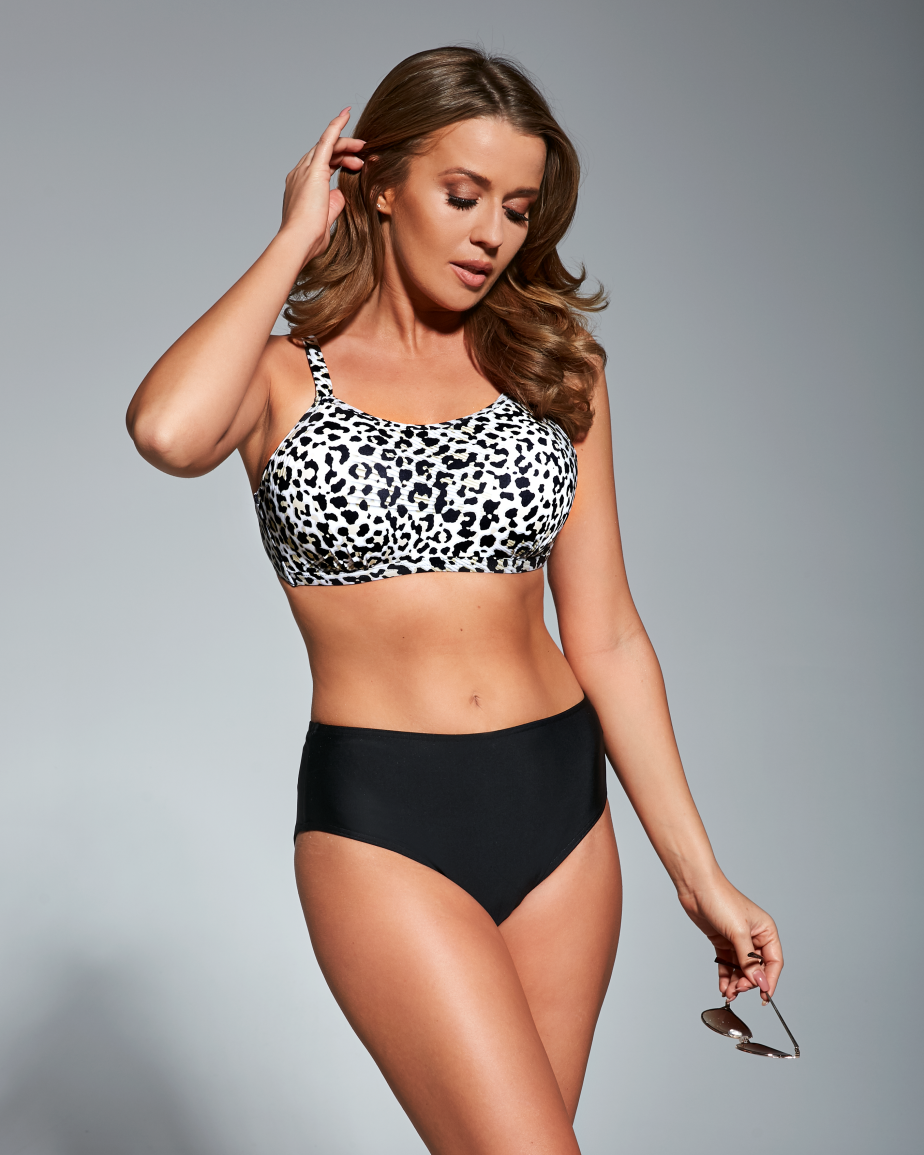 Купальный костюм NAOMI
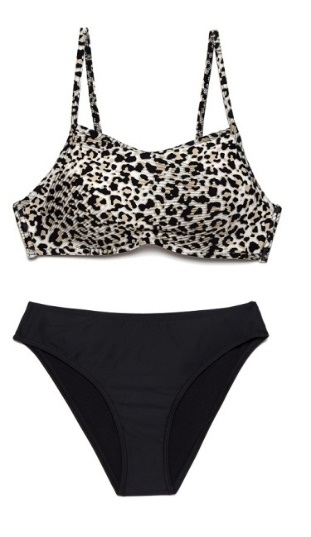 мягкий формованный каркас 

 регулируемые бретели

 застежка по спинке

 трусы c высокой посадкой арт. 0417
Линия PLUS SIZE
Цвет: 
Бюстгальтера - леопард
Плавок - черный
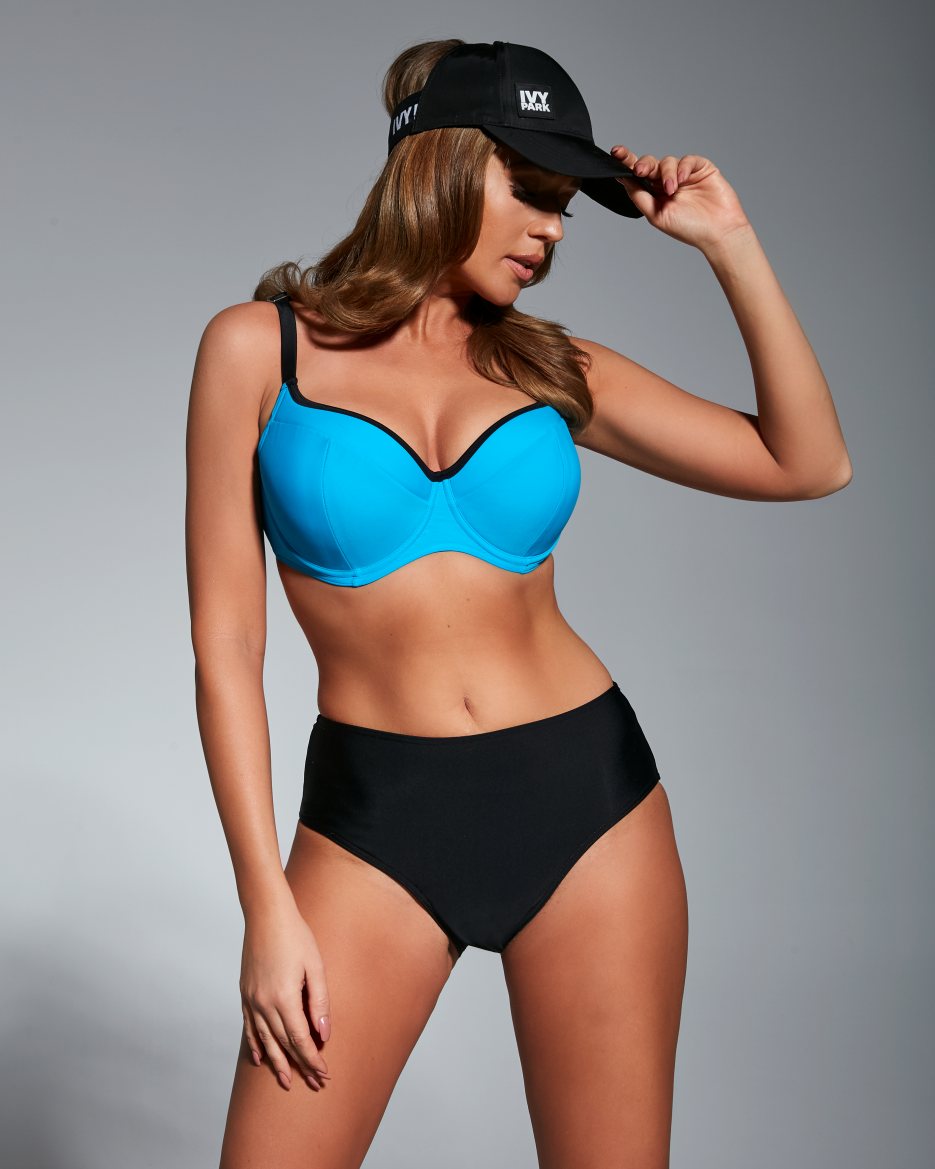 Купальный костюм GARDA
мягкая формованная чашка

застежка по спинке

регулируемые бретели

Трусы c высокой посадкой арт. 0417
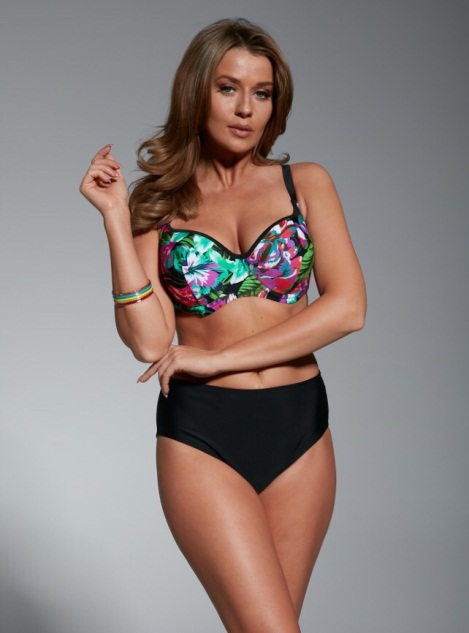 Линия PLUS SIZE
Цвет:   Бюстгальтера – лазурный(однотон) и
изумрудный
 Плавок - черный
Купальник GIANNI
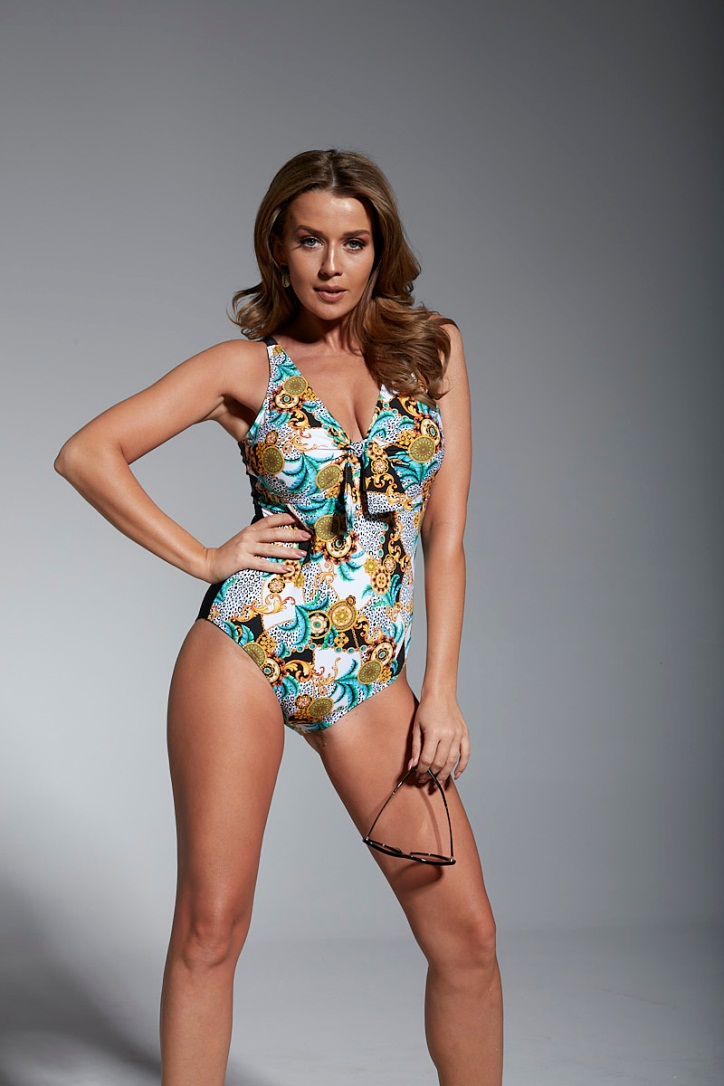 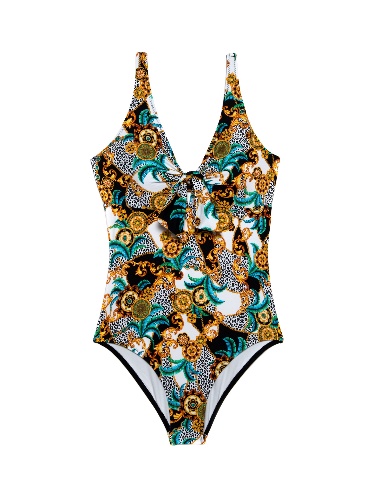 мягкая формованная чашка

 регулируемые бретели

утягивающая сетка по линии живота
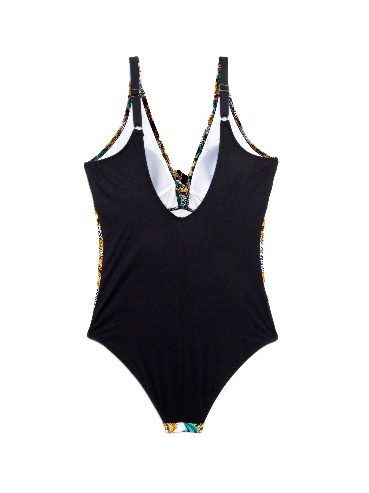 Линия PLUS SIZE
Цвет купальника: черный
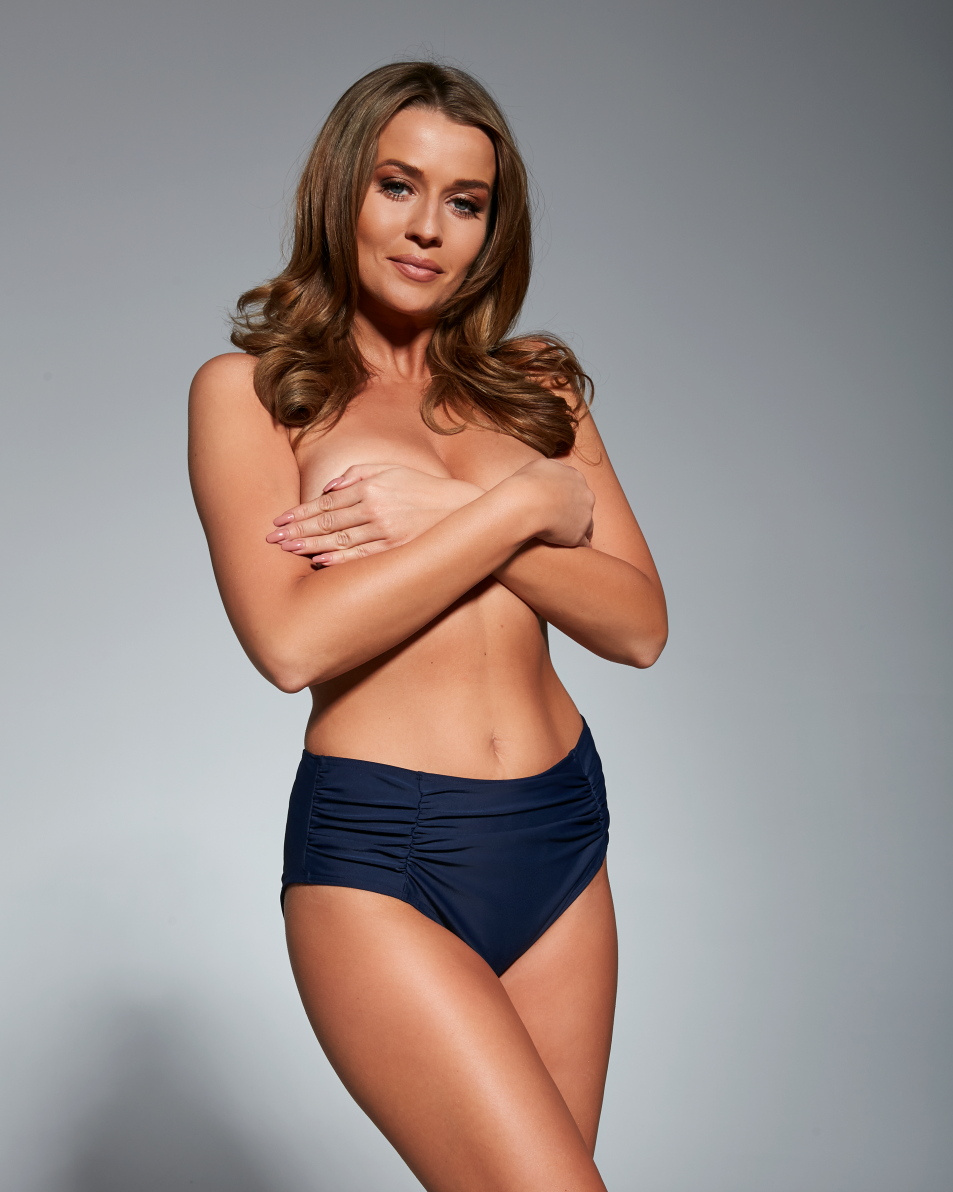 Трусы купальные CLASSIC
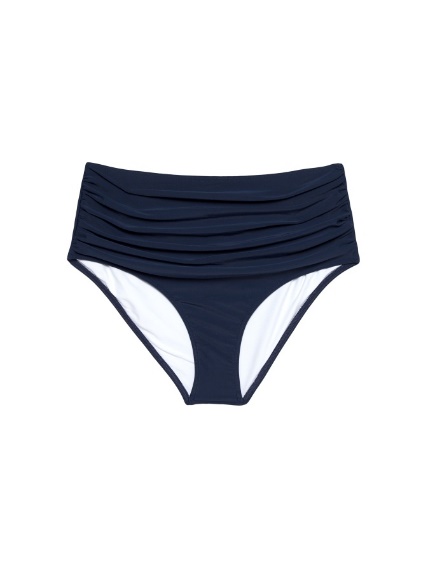 Линия PLUS SIZE
Трусы со специальной сеткой для коррекции в области живота арт. 0517
Цвет плавок  – черный, темно-синий, графит
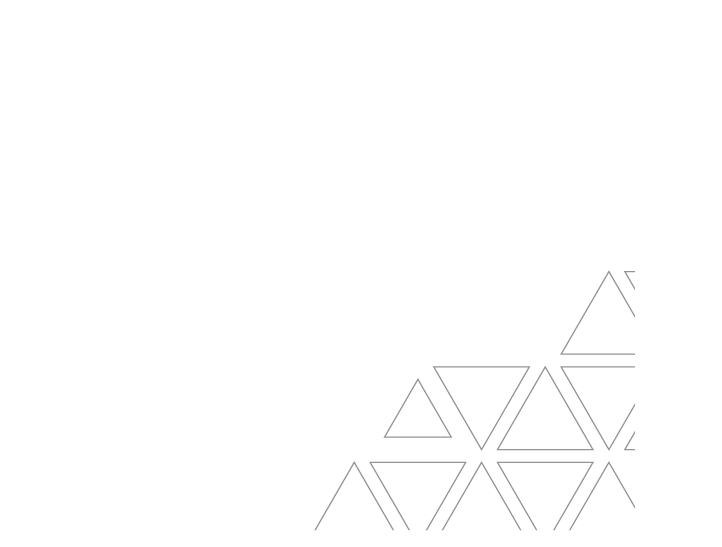 Таблицы Размеров
Купальник
Бюстгальтер купальный
Трусы купальные